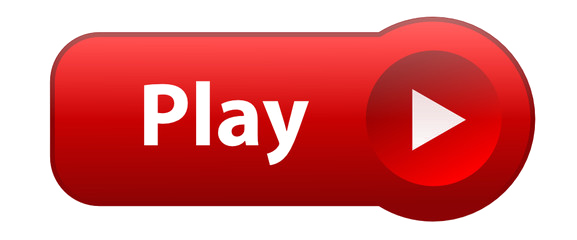 Trò chơi
Trên/dưới/trong
dưới
Chú thỏ nằm_____ thảm
trên
trong
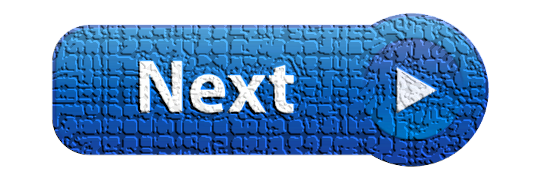 dưới
Chú gấu nằm_____ cái giỏ
trong
trên
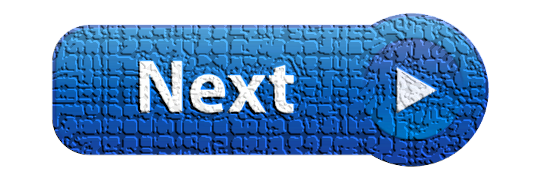 trên
Chiếc ô tô nằm______ cửa sổ
trong
dưới
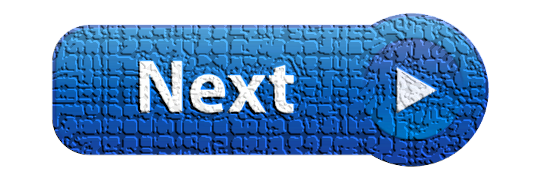 trong
Những chiếc bút nằm_____bàn.
trên
dưới
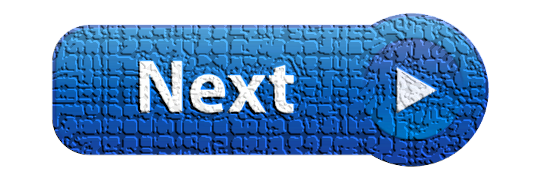 trên
Cái gối ở______ giường
trong
dưới
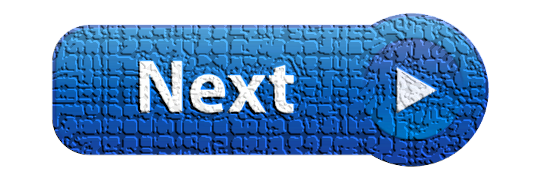 trên
Chiếc máy tính nằm ____ bàn
trong
dưới
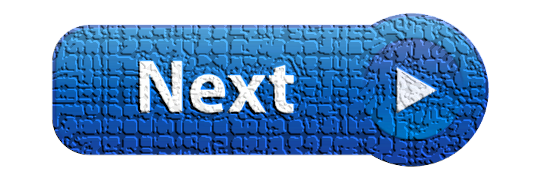 RẤT TỐT!!